সকলকে স্বাগতম
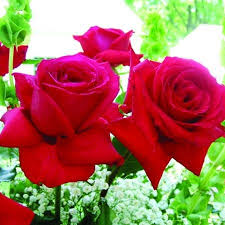 শিক্ষক পরিচিতি
বিনয় কুমার বিশ্বাস 
সহকারী শিক্ষক 
কোলা সদর উদ্দিন উচ্চ বিদ্যালয় 
রাজবাড়ী সদর, রাজবাড়ী।
মোবাঃ০১৭১৭৭৫৪৮০৭
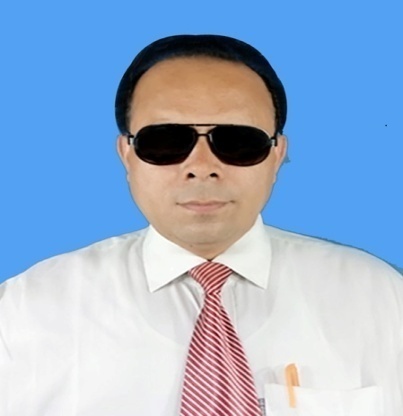 পাঠ পরিচিতি
শ্রেণীঃ  ৮ম  
বিষয়ঃ বাংলা ১ম পত্র 
(পদ্যাংশ)
সময়ঃ ৫০ মিনিট 
তারিখঃ ০২-১২-২০২০ইং
এসো আমরা কিছু ছবি দেখি
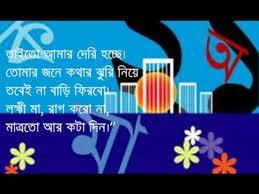 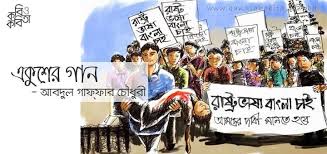 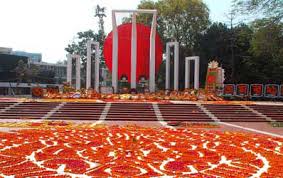 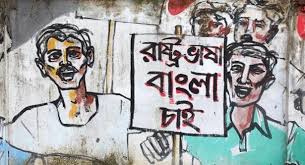 এসো আমরা কিছু ছবি দেখি
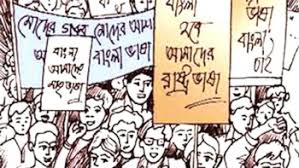 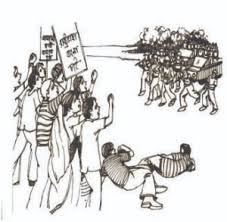 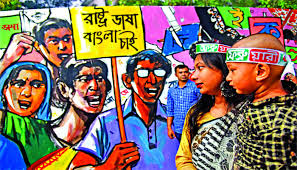 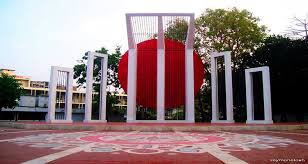 আজকের পাঠ
“একুশের গান”
-আবদুল গাফফার চৌধুরী
(প্রথমাংশ)
শিখনফল
১.  কবি পরিচিতি জানতে পারবে  ।
২.   নুতন ও কঠিন শব্দের অর্থসহ বাক্য তৈরী করতে পারবে । 
৩.   কবিতার নির্বাচিত অংশ প্রমিথ উচ্চারণে পাঠ করতে পারবে ।
৪.    ‘একুশের গান’ কবিতার ভাবার্থ বলতে পারবে ।
কবি পরিচিতি-আবদুল গাফফার চৌধুরী
তিনি ১৯৩৪ সালে বরিশাল জেলার  উলানিয়া গ্রামে  জন্মগ্রহন করেন এবং তিনি এখন লন্ডন প্রবাসী
তিনি বাংলা একাডেমী পুরস্কার , একুশে পদক, ইউনেস্কো পুরস্কার , বঙ্গবন্ধু পদক ও স্বাধীনতা পুরস্কারসহ বিভিন্ন পদক ও পুরস্কারে ভূষিত হন ।
তিনি ঢাকা বিশ্ববিদ্যালয় থেকে স্নাতকোত্তর ডিগ্রী লাভ করেন ।
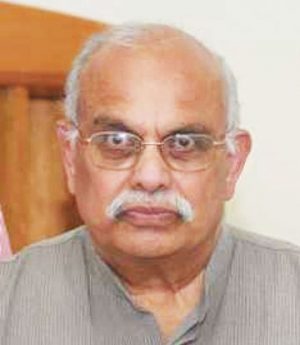 তিনি কথাশিল্পী, গীতিকার, প্রাবন্ধিক, কলামিস্ট হিসেবে খ্যাতিমান
তিনি লেখক হিসাবে ভাষা-আন্দোলন(১৯৫২) ও মুক্তিযুদ্ধ(১৯৭১) চলাকালে বিশেষ ভূমিকা পালন করেন ।
উল্লেখযোগ্য রচনাসমূহঃ-’ডানপিঠে শওকত’, ‘আঁধার কুঠির ছেলেটি’ বিখ্যাত গান ‘আমার ভাইয়ের রক্তে রাঙানো একুশে ফেব্রুয়ারী’ গীতিকার তিনি ।
আদর্শ পাঠ
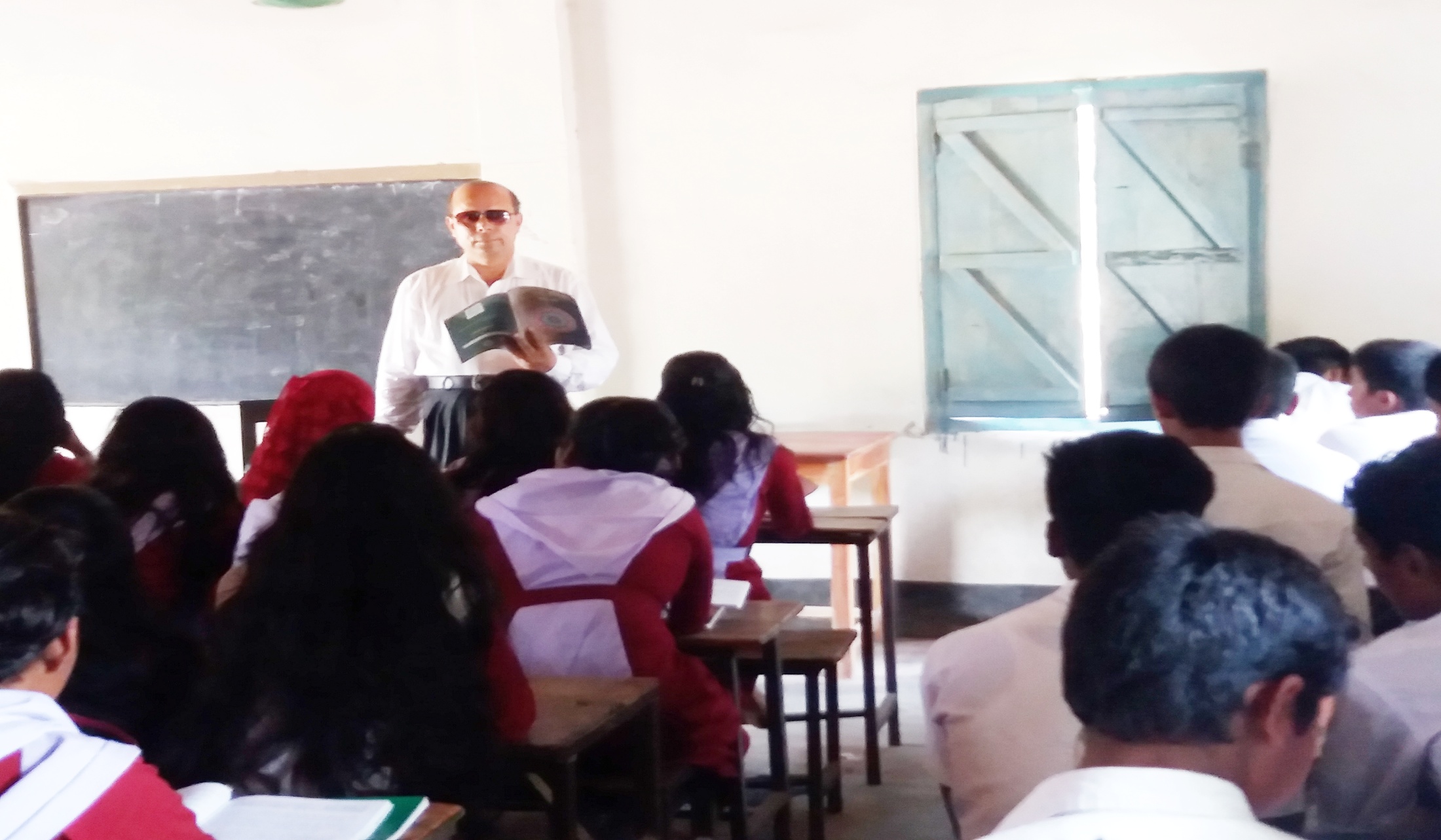 এসো নুতন ও কঠিন শব্দের অর্থ জেনে নিই
আলংকারিক অর্থে বহু মানুষের আত্নোৎসর্গে সিক্ত বা উজ্জ্বল
রক্তে রঙানো
চোখের পানিতে নির্মিত । এটা কবির কল্পনা ।
অশ্রু –গড়া
পৃথিবী
বসুন্ধরা
পরিবর্তন
ক্রান্তি
একক কাজ
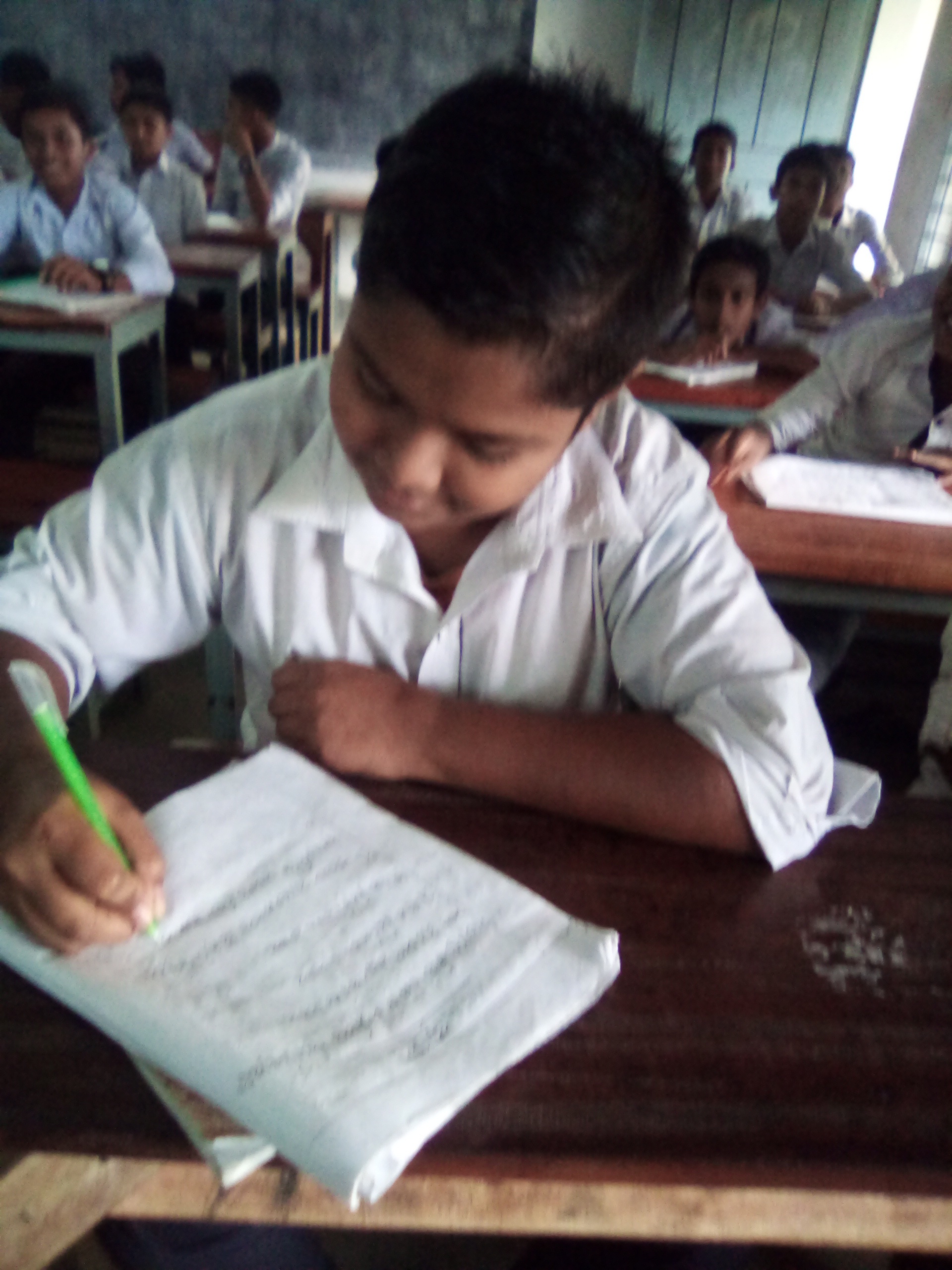 প্রশ্নঃ-আবদুল গাফফার চৌধুরী উল্লেখযোগ্য কি কি পদক ও সম্মাননা পেয়েছেন ?
সরব পাঠ
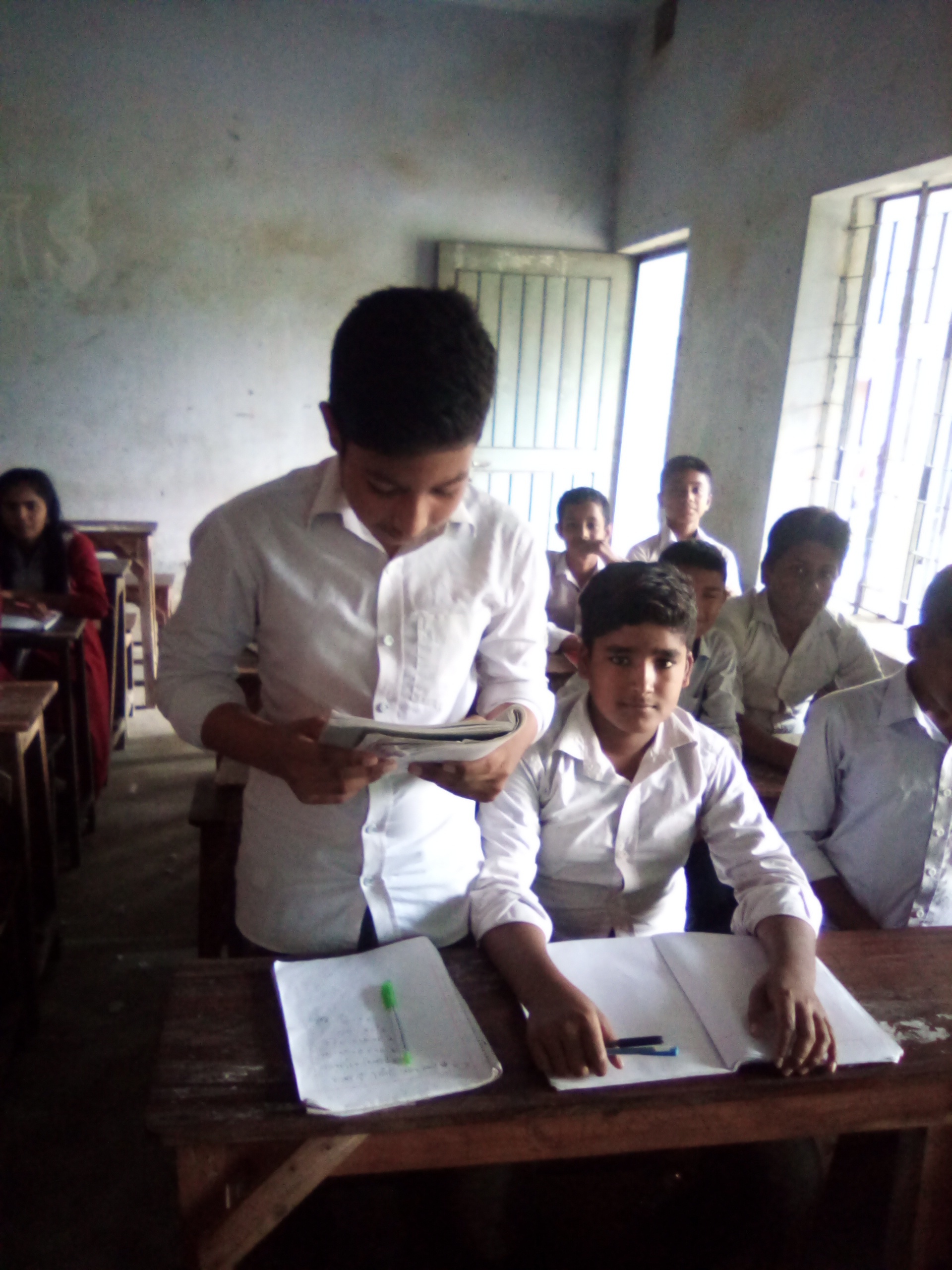 এসো কবিতার নির্বাচিত অংশ জেনে নিই
আমার ভাইয়ের রক্তে রাঙানো একুশে ফেব্রুয়ারি 
আমি কি ভুলিতে পারি 
ছেলেহারা শত মায়ের অশ্রু-গড়া এ ফেব্রুয়ারি 
আমি কি ভুলিতে পারি 
আমার সোনার দেশের রক্তে রাঙানো ফেব্রুয়ারি 
আমি কি ভুলিতে পারি ।।
জোড়ায় কাজ
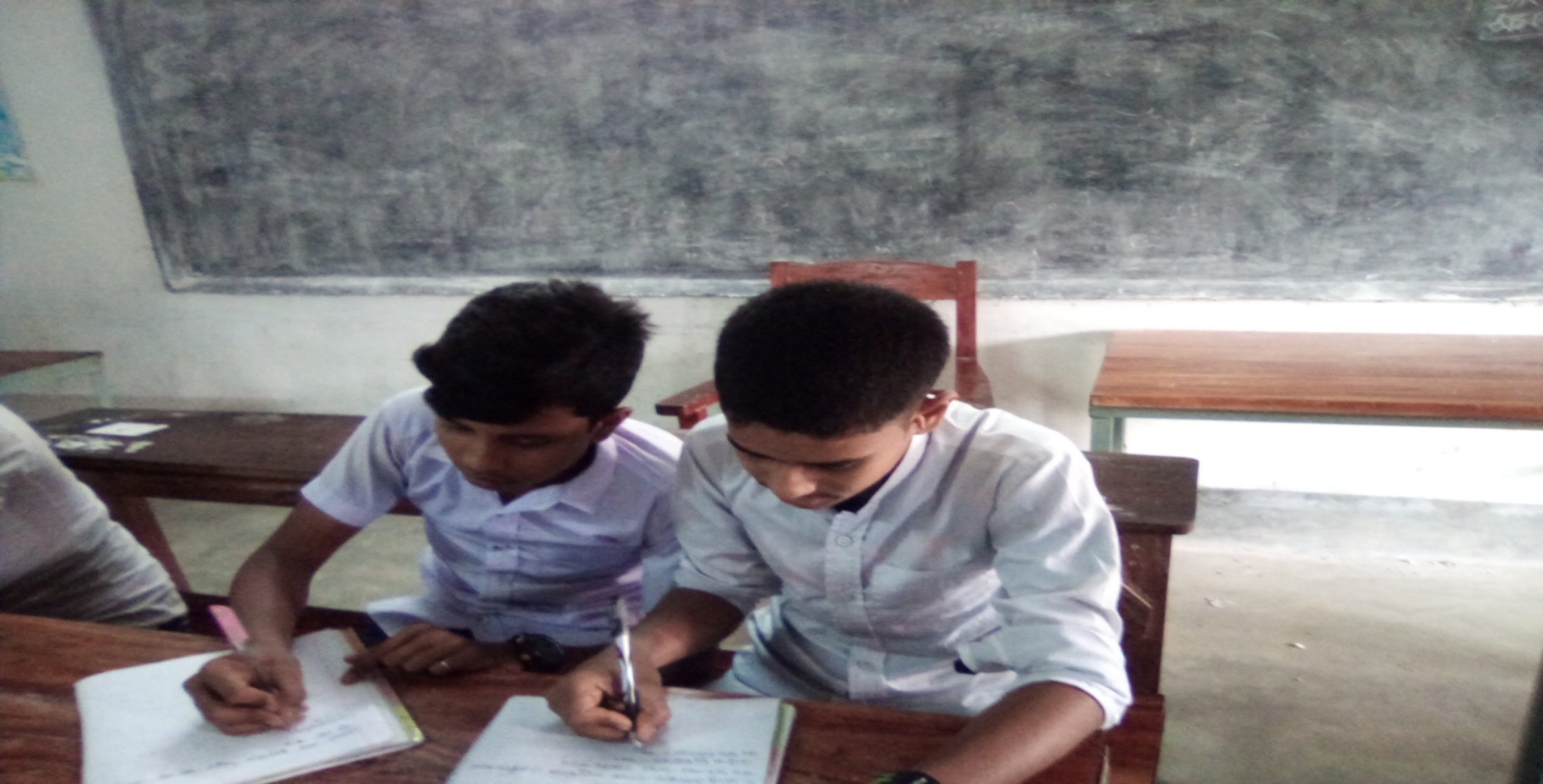 প্রশ্নঃ- ‘আমার ভাইয়ের রক্তে রাঙানো একুশে ফেব্রুয়ারী 
আমি কি ভুলিতে পারি’-কবিতার চরণটি ব্যাখ্যা কর ।
নিবর পাঠ
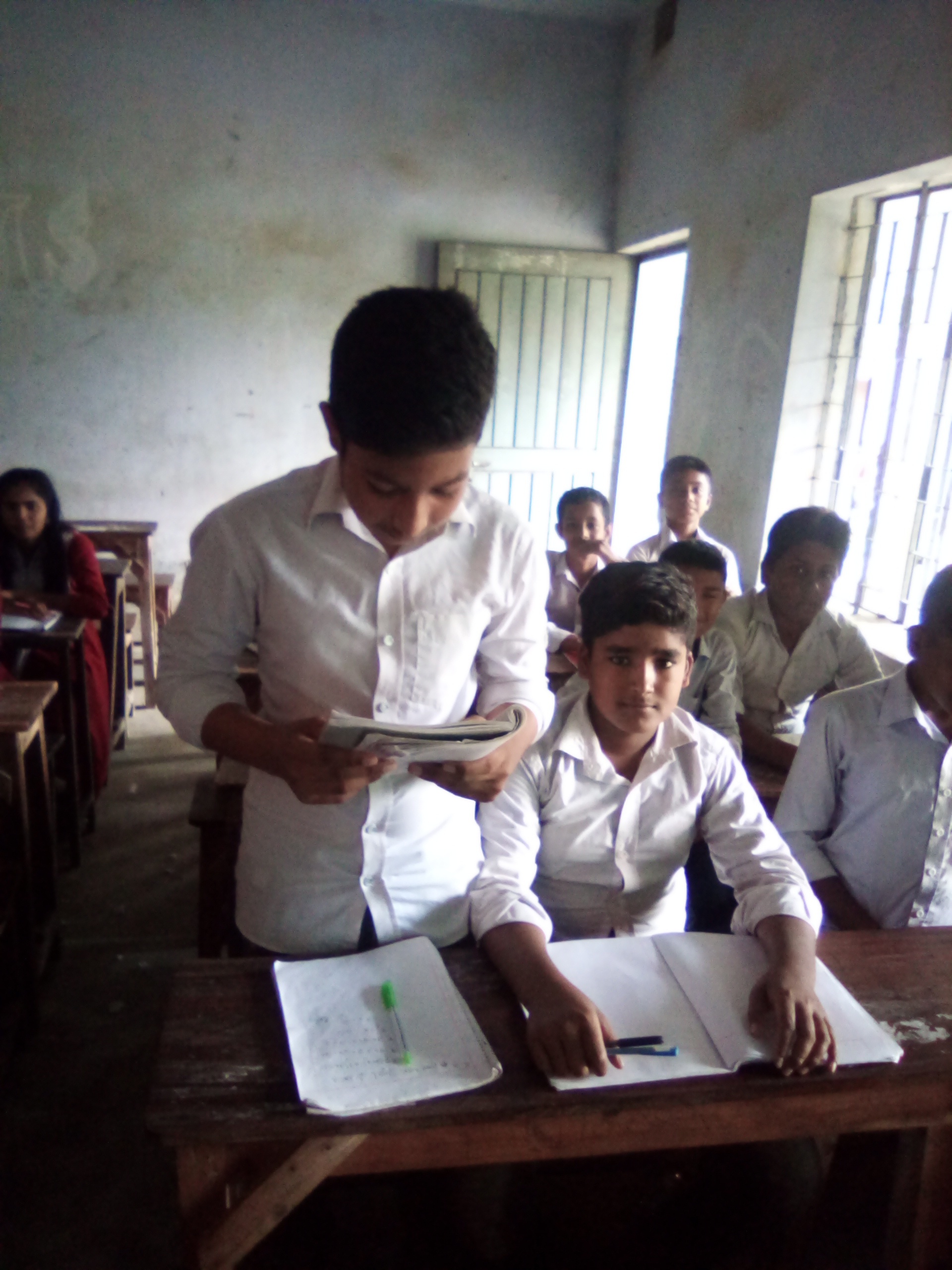 এসো আমরা কবিতার নির্বাচিত অংশ জেনে নিই
জাগো নাগিনীরা জাগো নাগিনীরা জাগো কালবোশেখিরা 
শিশু-হত্যার বিক্ষোভে আজ কাঁপুক বসুন্ধরা , 
দেশের সোনার ছেলে খুন করে রোখে মানুষের দাবি 
দিন বদলের ক্রান্তি লগনে তবু তোরা পার পাবি ?
না, না, না, না, খুন-রাঙা ইতিহাসে শেষ রায় দেওয়া তারই 
একুশে ফেব্রুয়ারি , একুশে ফেব্রুয়ারি ।।
দলগত কাজ
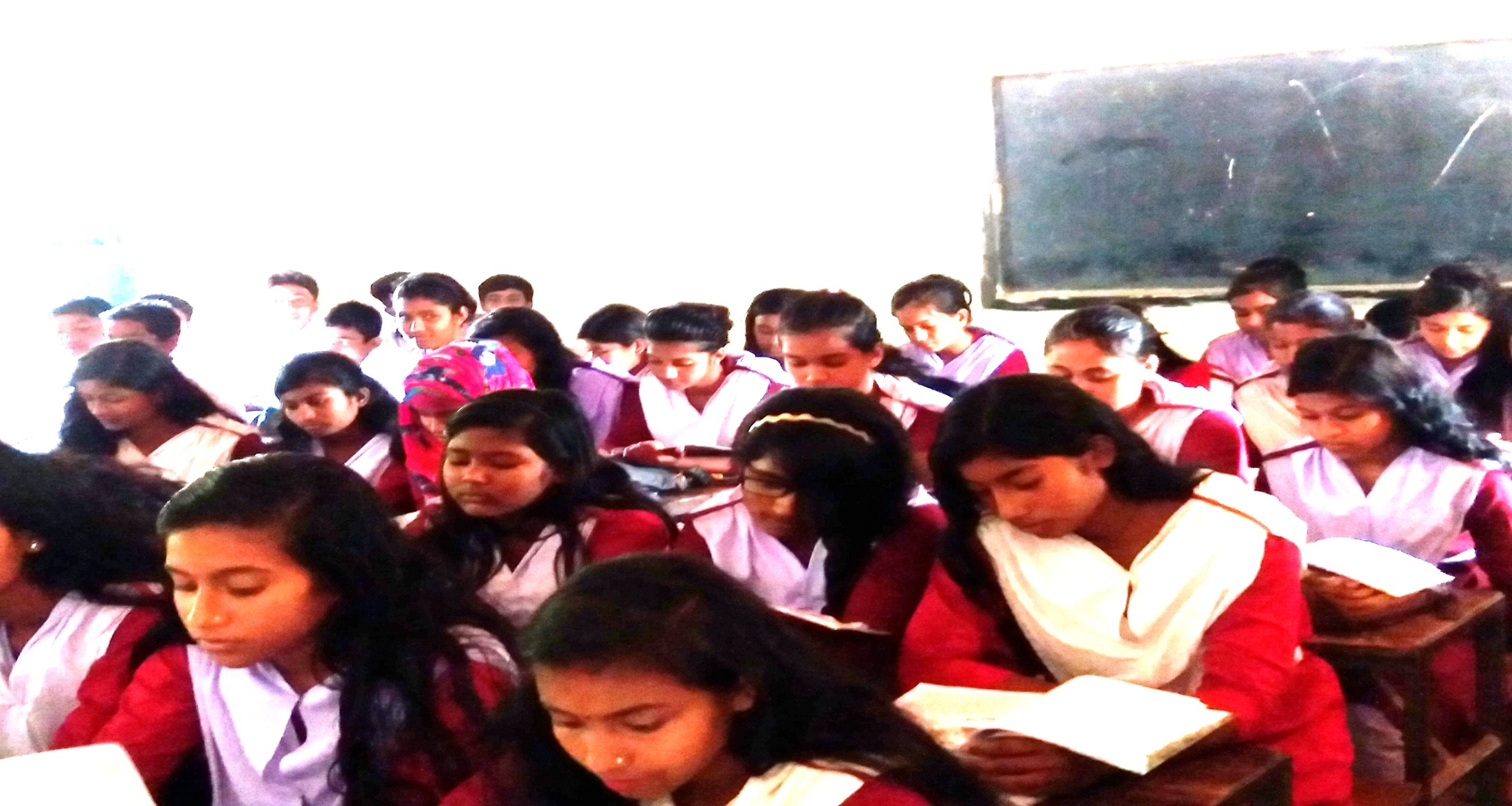 প্রশ্নঃ-‘জাগো নাগিনীরা জাগো নাগিনীরা জাগো কালবোশেখিরা’- এ লাইনটি ব্যাখ্যা কর ।
মূল্যায়ন-০১
প্রশ্নঃ-০১-কবি আবদুল গাফফার চৌধুরী কত সালে জন্ম গ্রহন করেন ?
ক.   ১৯৩২  সালে            খ.    ১৯৩৩ সালে    
গ.    ১৯৩৪  সালে            ঘ.    ১৯৩৫ সালে 
প্রশ্নঃ-০২- ‘একুশের গান’ কবিতাটি কত সালে পত্রিকায় প্রকাশিত হয় কত সালে ? 
ক.   ১৯৫২ সালে                খ.    ১৯৫৩  সালে  
গ.   ১৯৫৪  সালে               ঘ.    ১৯৫৫ সালে  
প্রশ্নঃ-০৩- ‘ডানপিটে শওকত’- শিশুতোষ গ্রন্থটি কার লেখা ? 
ক.   শওকত ওসমান                  খ.  হুমায়ুন আজাদ  
গ.  বুদ্ধদেব বসু              	ঘ.   আবদুল গাফফার চৌধুরী
মূল্যায়ন-০২
প্রশ্নঃ-০৪-আবদুল গাফফার চৌধুরী ছিলেন খ্যাতিমান- 
ক.   নাট্যকার                    খ.    গীতিকার    
গ.   ছড়াকার                       ঘ.    সুরকার 
প্রশ্নঃ-০৫-‘শিশু হত্যার বিক্ষোভে আজ কাঁপুক বসুন্ধরা’- এ শিশু কাদেরকে বলা হয়েছে ?
ক.  ভাষাশহিদরা                 খ.    মুক্তিযোদ্ধারা  
গ.     পাকিস্তানিরা                    ঘ.   লুটেরারা
প্রশ্নঃ-০৬-‘একুশের গান’ কবিতায় ‘খুন’ শব্দটি কোন অর্থে ব্যবহৃত হয়েছে? 
ক.    হত্যা               খ.    জখম   
গ.   রক্ত                     ঘ.  মৃত্যু
বাড়ীর কাজ-০১
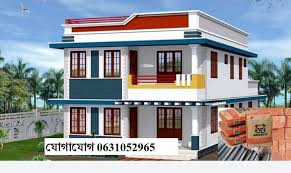 বাড়ীর কাজ-০২
নিচের উদ্দীপকটি দেখ এবং প্রশ্নসমূহের উত্তর দাওঃ
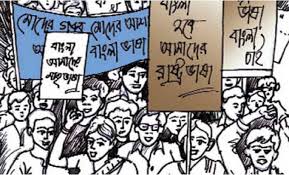 বাড়ীর কাজ-০৩
প্রশ্নসমূহঃ 
ক.  ‘একুশের গান’ কবিতাটি কোন সালে প্রকাশিত হয় ? 
খ. একুশে ফেব্রুয়ারিকে ‘রক্তে রাঙানো’ বলা হয়েছে কেন ?
গ.  উদ্দীপকে ‘একুশের গান’ কবিতার কোন দিক ফুটে 	উঠেছে ? ব্যাখ্যা করো । 
ঘ.  উদ্দীপকের ছবিটির গুরুত্ব ‘একুশের গান’ কবিতার 	আলোকে বিশ্লেষণ করো ।
সকলকে ধন্যবাদ
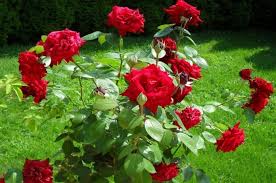